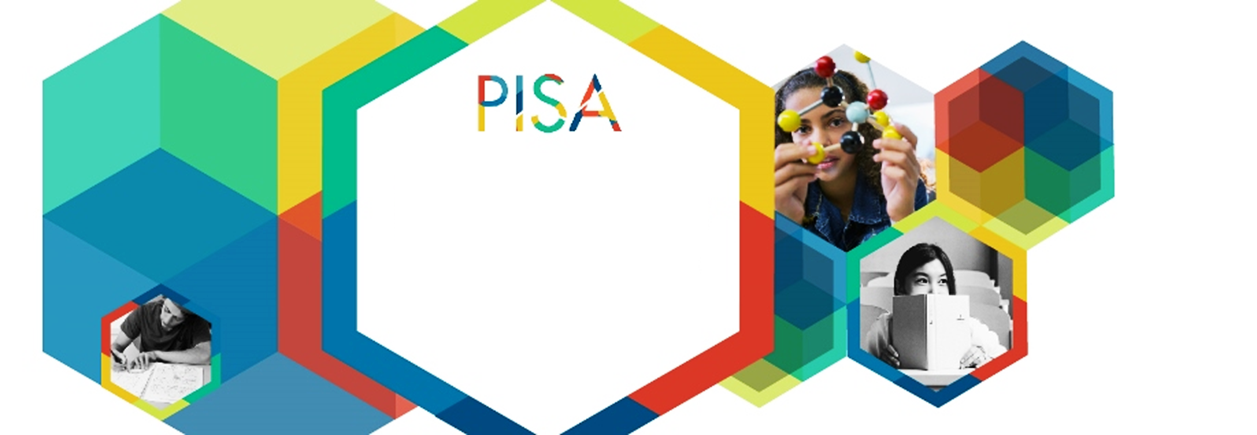 ULUSLARARASI 
ÖĞRENCİ 
DEĞERLENDİRME 
PROGRAMI
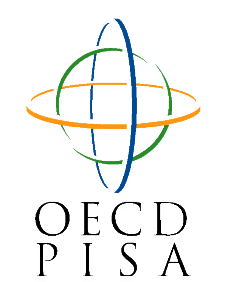 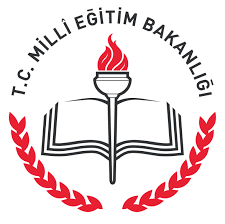 ÖLÇME DEĞERLENDİRME VE SINAV HİZMETLERİ GENEL MÜDÜRLÜĞÜ
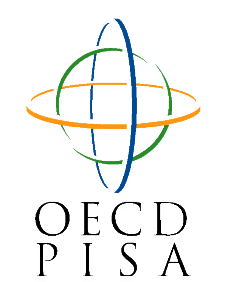 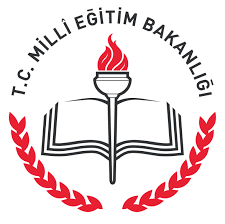 İçerik
PISA’nın Amacı ve Temel Özellikleri
Uygulama Döngüsü
Uygulama Materyalleri
Yürüten Kuruluşlar
PISA Çalışma Planı/Süreci
PISA 2015 Türkiye Sonuçları
2
Programme for International Student Assessment
PISA
Uluslararası Öğrenci Değerlendirme Programı
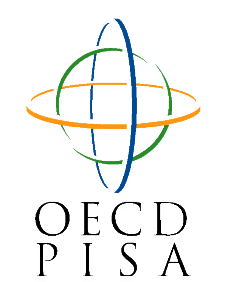 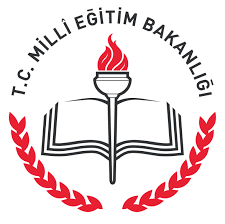 4
5
[Speaker Notes: Anketlerde toplanan veriler ve öğrencilerin sınavlarda elde ettikleri puanlar birlikte değerlendirilerek farklı ülkelerde uygulanmakta olan eğitim sistemleri birçok açıdan karşılaştırılır ve dünyadaki eğitim sistemlerinin benzer ve farklı yanlarını, güçlü ve zayıf yönlerini ortaya koyar

Eğitim alanında yapılan araştırmalara kaynak (veri tabanı) oluşturur]
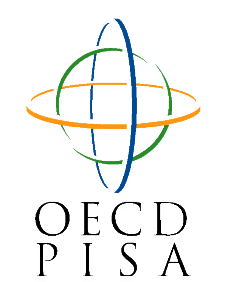 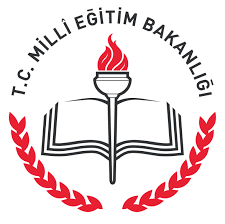 Politika belirleyici özelliği
6
[Speaker Notes: Günümüzde birçok ülke PISA sonuçlarına göre ulusal hedefler ve ölçütler belirlemekte; eğitim sistemlerinde köklü ve kalıcı reformlar yapmaktadır.]
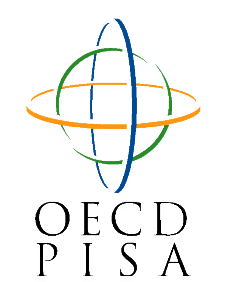 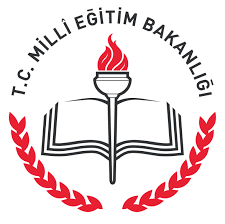 Uygulama Döngüsü
2018
OKUMA BECERİLERİ
MATEMATİK
2012
2015
2006
2003
2000
2009
OKUMA BECERİLERİ
OKUMA BECERİLERİ
OKUMA BECERİLERİ
OKUMA BECERİLERİ
OKUMA BECERİLERİ
OKUMA BECERİLERİ
FEN
MATEMATİK
MATEMATİK
MATEMATİK
MATEMATİK
MATEMATİK
MATEMATİK
FEN
FEN
FEN
FEN
FEN
FEN
7
[Speaker Notes: Okuma becerileri -]
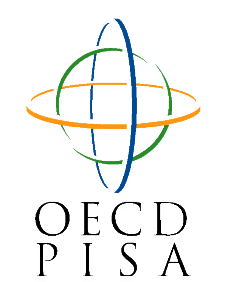 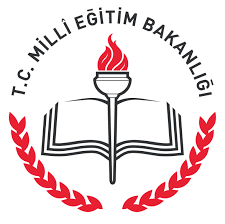 PISA Uygulama Materyalleri
8
[Speaker Notes: Optional Anketler ve Bölümler
Finansal Okuryazarlık
Öğretmen,
Ebeveyn
Bilgi ve İletişim Teknolojileri
Eğitim Kariyer Anketi]
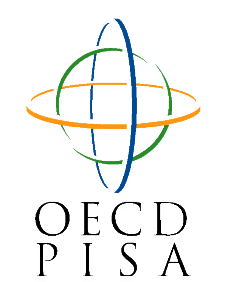 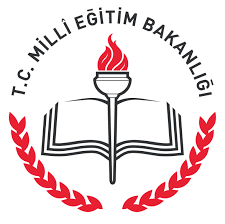 Yürüten Kuruluşlar
9
[Speaker Notes: ETS - PISA 2018 design, development, and implementation
Pearson – Framework Development
ACER – Sampling
DIPF – Anket Geliştirme
cApStAn – translation
Westat – Organization and survey operations]
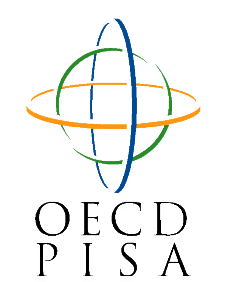 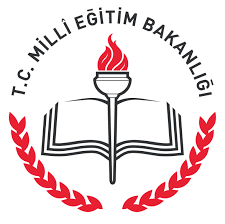 Kullanılan Soru Türleri
Sorular, değerlendirme ünitelerinden (senaryolardan) oluşmaktadır. Bir ünitede metinler, şekiller, tablolar ve/veya grafiklerden oluşan ortak bir madde kökü ile ardından gelen metnin, şeklin, tablonun ya da grafiğin farklı yönleri ile ilgili maddeler bulunmaktadır. 

4 veya 5 seçenekli çoktan 
      seçmeli sorular
Cümle tamamlama
Tablo doldurma
Açık Uçlu sorular
Sürükle –bırak soruları
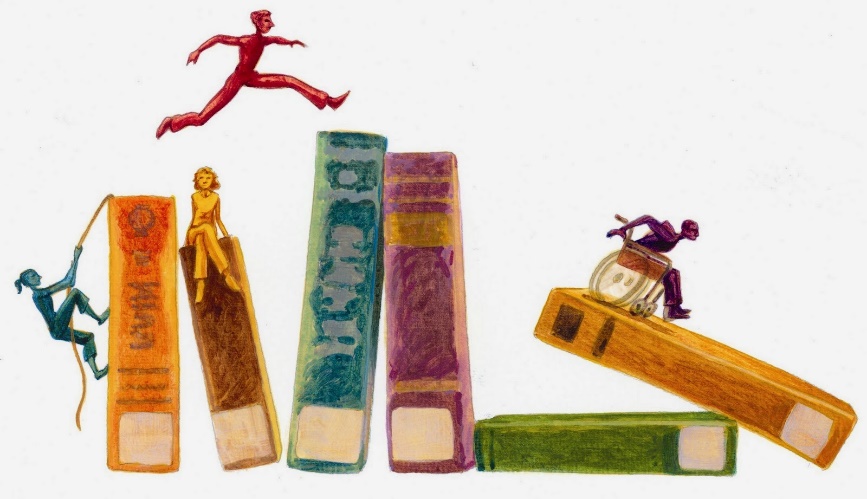 10
[Speaker Notes: Açık uçlu – Açık ve Kapalı uçlu sorular diye geçmektedir. Open-ended / Closed-ended]
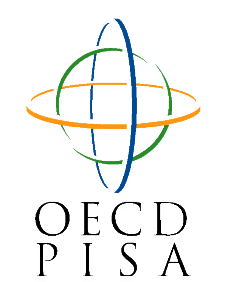 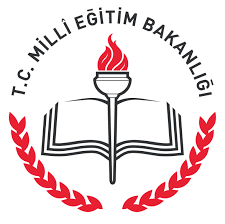 PISA Çalışma Planı
[Speaker Notes: Pilot uygulama niçin yapılıyor? Pilot uygulama, pısa uygulaması sırasında oluşabilecek sorunları önceden saptamayı hedefler. Böylece esas uygulamada ortaya çıkabilecek sorunları en aza indirmeyi hedefler, sağlar. Ayrıca diğer bir önemli noktada pilot uygulaması ile yeni geliştirilen soruları test etmeyi amaçlar. Böylece soruların güçlük ve kolaylık değerlerini inceler. Geçerlilik ve güvenirlik araştırmaları da yapılır.]
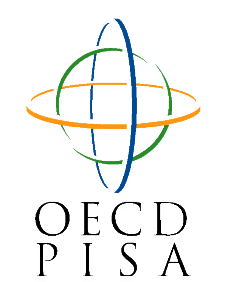 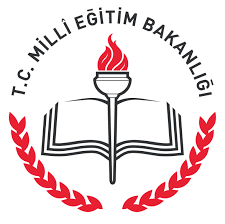 Çerçeve Programlar
PISA’nın her döngüsünde; matematik okuryazarlığı, fen okuryazarlığı ve okuma becerileri alanlarından biri ağırlıklı alan olarak belirlenmektedir. Bu durum, ağırlıklı olarak belirlenen alan ile ilgili oluşturulan değerlendirme çerçevesinde belirlenen boyutlar/alt boyutlar, içerik ve konu alanlarına ilişkin detaylı analiz yapılabilmesi amacıyla daha fazla sayıda sorunun uygulamada yer alması anlamına gelmektedir.
[Speaker Notes: Pilot uygulama niçin yapılıyor? Pilot uygulama, pısa uygulaması sırasında oluşabilecek sorunları önceden saptamayı hedefler. Böylece esas uygulamada ortaya çıkabilecek sorunları en aza indirmeyi hedefler, sağlar. Ayrıca diğer bir önemli noktada pilot uygulaması ile yeni geliştirilen soruları test etmeyi amaçlar. Böylece soruların güçlük ve kolaylık değerlerini inceler. Geçerlilik ve güvenirlik araştırmaları da yapılır.]
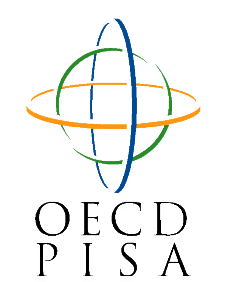 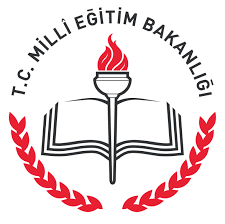 Çerçeve Programlar
PISA’nın her bir döngüsünde süreç, ağırlıklı alana ilişkin mevcut çerçeve programın güncellenmesi ile başlar. Diğer alanlara ait önceden geliştirilen çerçeve programlar, herhangi bir değişiklik yapılmadan kullanılır. 
OECD tarafından belirlenen konsorsiyumda yürütücü kuruluş tarafından çerçeve program, dünyadaki değişimler ve gelişmelere uygun olarak güncellenir ve sonrasında ülkelere sunulur. 
Ülkeler yapılan değişikliklere karşı itirazlarını bildirebilirler. İtiraz edilen noktalara ilişkin bir sonuca ulaşıldıktan sonra çerçeve programa son hali verilir.
[Speaker Notes: Pilot uygulama niçin yapılıyor? Pilot uygulama, pısa uygulaması sırasında oluşabilecek sorunları önceden saptamayı hedefler. Böylece esas uygulamada ortaya çıkabilecek sorunları en aza indirmeyi hedefler, sağlar. Ayrıca diğer bir önemli noktada pilot uygulaması ile yeni geliştirilen soruları test etmeyi amaçlar. Böylece soruların güçlük ve kolaylık değerlerini inceler. Geçerlilik ve güvenirlik araştırmaları da yapılır.]
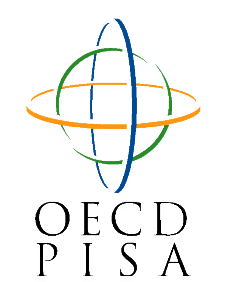 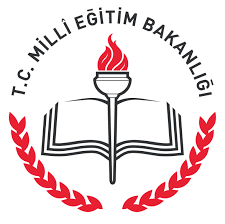 Uygulama Sorularının Belirlenmesi
[Speaker Notes: İİ. Ülkeler eğer kendilerine gönderilen sorular kendi ülkeleri, kültürleri ile uyuşmuyorsa böyle sorulara şerh koyabilir. Eğer soruya getirilen eleştiri kabul görürse bu soru geri çekilebilir. III. Uluslararası merkez, ülkelerden gelen geribildirimlere göre bazı soruları geri çekebilirler yani uygulamaya sokmayabilirler. V. Çeviri işlemleri MEB PISA çalışma grubunda olan kişiler tarafından çevrilir.]
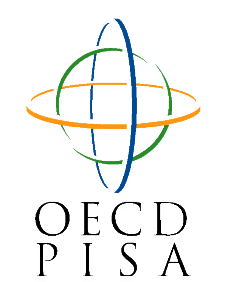 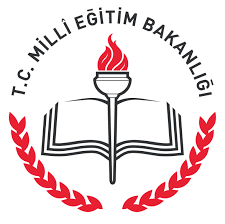 Soruları Uyarlama - Çeviri Süreci
[Speaker Notes: Ulusal Merkezdeki görevliler ile çevirmen birebir görüşmezler. Uluslararası merkez bunlar arasında iletişimi sağlar.]
Nihai Uygulama Deseni (PISA 2018)
N=7327
(189 okul, 
42 öğrenci)
%8
Okuma Becerileri ve Fen Okuryazarlığı
P=0.46
F
M
%46
%46
Okuma Becerileri ve Matematik Okuryazarlığı
P=0.46
O
P=0.08
Okuma Becerileri, Fen ve Matematik Okuryazarlığı
16
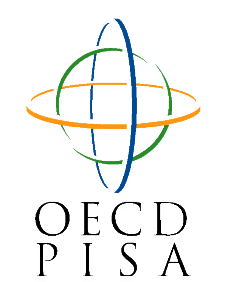 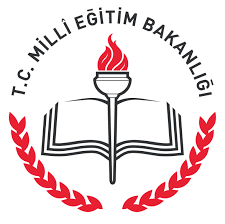 Örneklem Sürecine İlişkin Yapılan Çalışmalar
PISA’da örneklem için okulların belirlenmesi aşamasına kadar birtakım formlar Ulusal Merkez tarafından doldurulur. Bu formlarda 15 yaş grup öğrenci evreni ve örneklemin belirlenmesi sürecine yönelik birtakım bilgiler toplanır.
PISA 2015 Örneklem Tabakaları
PISA 2018 Örneklem Tabakaları
Birincil (Explicit) Tabakalar
* İstatistiki Bölge Birimleri Sınıflaması Düzey 1 (12 bölge)
* Eğitim Türü (temel eğitim, genel ortaöğretim, mesleki ortaöğretim)
Birincil (Explicit) Tabakalar
* Okul Türleri (yüzdelik dilimlerine göre kategorilerindirilerek)
İkincil (Implicit) Tabakalar
* Okulun İdari Biçimi (devlet, özel)
* Cinsiyet Durumu (çoğu erkeklerden oluşan okullar, çoğu kızlardan oluşan okullar, karma
* Okul Bulunduğu Konum (şehir, kırsal)
* İBBS Düzey 1 (12 bölge)
İkincil (Implicit) Tabakalar
* Okul Türü 
* Okulun İdari Biçimi (devlet, özel)
* Cinsiyet Durumu (çoğu erkeklerden oluşan okullar, çoğu kızlardan oluşan okullar, karma)
* Okul Bulunduğu Konum (şehir, kırsal)
[Speaker Notes: Okulların listesi MeB strateji başkanlığından alınır. Bu listede tüm okulların adı ile birlikte okul türlerinin oranı da mevcuttur. 
Ülke genelinde okul türleri oranı ile örnekleme seçilen okul türleri arasında bir uyum olması gerekiyor. Uluslararası Merkez örneklem seçiminde bu oranları dikkate alır. 
Bizde seçilen bu okullarla irtibat kurarız.]
PISA 2015 Örneklem Tabakaları
PISA 2018 Örneklem Tabakaları
1- Ortaokul
2- Fen Lisesi – A (0,01 – 2,00)
3- Fen Lisesi – B (2,01 – 5,00)
…………………………………………..
5- Sosyal Bilimler Lisesi – A (0,01 – 10,00)
…………………………………………..
…………………………………………..
8- Anadolu Lisesi – A (0,01-5,00)
9- Anadolu Lisesi – B (5,01-10,00)
…………………………………………..
…………………………………………..
18- Anadolu İmam Hatip Lisesi – A (0,01-10,00)
19-Anadolu İmam Hatip Lisesi – B (10,01-30,00)
…………………………………………..
…………………………………………..
27- Mesleki ve Teknik Anadolu Lisesi – A (0,01-20,00)
28- Mesleki ve Teknik Anadolu Lisesi – B (20,01-30,00)
…………………………………………..
…………………………………………..
39- Çok Programlı Anadolu Lisesi – C (80,01  ve üstü)
[Speaker Notes: Okulların listesi MeB strateji başkanlığından alınır. Bu listede tüm okulların adı ile birlikte okul türlerinin oranı da mevcuttur. 
Ülke genelinde okul türleri oranı ile örnekleme seçilen okul türleri arasında bir uyum olması gerekiyor. Uluslararası Merkez örneklem seçiminde bu oranları dikkate alır. 
Bizde seçilen bu okullarla irtibat kurarız.]
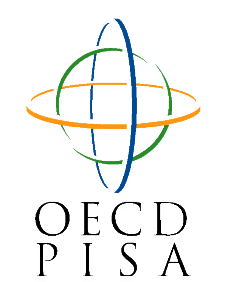 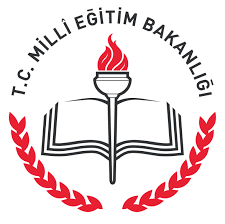 Uygulamaya Katılacak Öğrencilerin Belirlenmesi
[Speaker Notes: Öğrenci listelerini biz okullardan aldık. 
Uygulamaya katılacak öğrencilerin seçimi yazılım program (KQuest) ile olur. Programa okuldaki öğrenci listesi girilir ve program bu listeden uygulamaya katılacak öğrencileri seçer. Yine aynı şekilde program hangi öğrencinin hangi oturum türüne katılacağını seçer.]
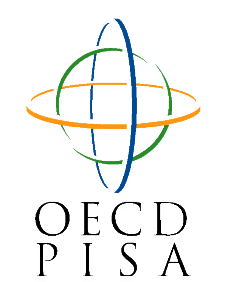 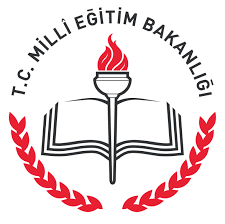 PISA 2018 Okul Örneklemi Dağılımı – Okul Türü
-
+
+
+
+
-
-
+
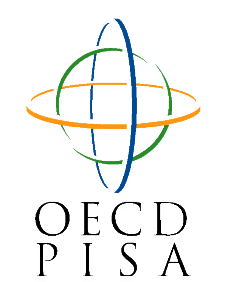 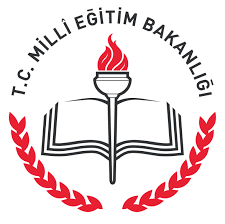 PISA 2018 Okul Örneklemi Dağılımı - Bölge
+
+
+
+
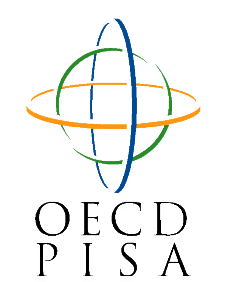 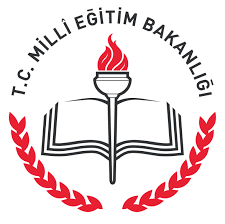 Okul Türüne Göre PISA 2015 ve PISA 2018 Örneklem Karşılaştırması
+
+
+
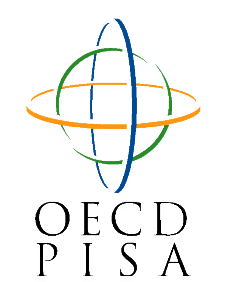 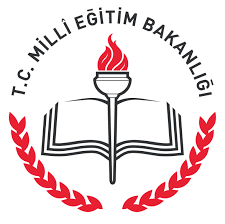 Bölgelere Göre PISA 2015 ve PISA 2018 Örneklem Karşılaştırması
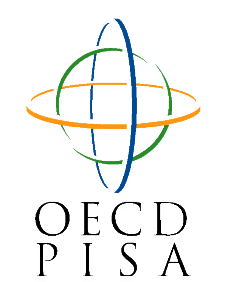 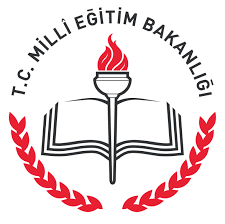 Yüzdelik Dilime göre PISA 2018 ve PISA 2015 Örneklem Karşılaştırması
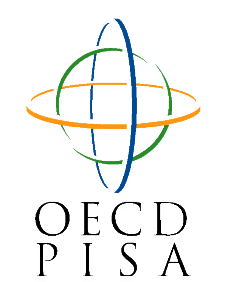 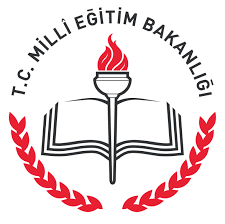 Yüzdelik Dilim Kategorilerine göre PISA 2018 ve PISA 2015 Örneklemi Karşılaştırması
+
60,82
43,02
_
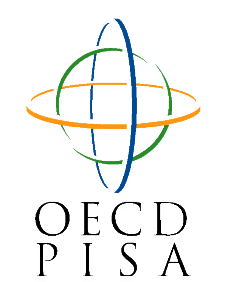 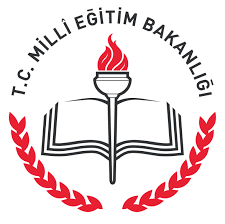 Yüzdelik Dilim Kategorilerine göre PISA 2018 ve PISA 2015 Örneklemi Karşılaştırması
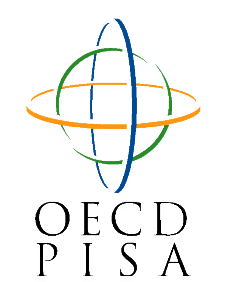 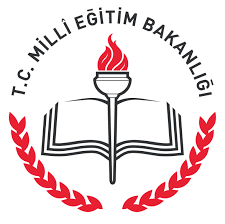 Pilot Uygulama Hazırlıkları
Pilot uygulama öncesinde bilişsel test maddeleri ve anket maddelerinin çeviri işlemlerinin ve örneklemde yer alacak olan okul ve öğrencilerinin belirlenmesinin ardından okullarda yapılacak uygulamaya yönelik bilgilendirme çalıştay/seminerleri düzenlenmektedir:

İldeki işlemlerden sorumlu olan il yöneticileri (İl M. E. Mdr. Yrd. ya da Şube Müdürleri)
Okullarda PISA ile ilgili iş ve işlemlerden sorumlu olan okul koordinatörleri (okul müdürü ya da okul müdür yardımcısı)
Okullarda bilgisayar alt yapısı ile ilgili gerekli iş ve işlemlerden sorumlu öğretmenler (bilişim teknolojileri öğretmenleri ya da bilgisayarlardan anlayan öğretmenler)
[Speaker Notes: Öğrenci listelerini biz okullardan aldık. 
Uygulamaya katılacak öğrencilerin seçimi yazılım program (KQuest) ile olur. Programa okuldaki öğrenci listesi girilir ve program bu listeden uygulamaya katılacak öğrencileri seçer. Yine aynı şekilde program hangi öğrencinin hangi oturum türüne katılacağını seçer.]
29
30
31
32
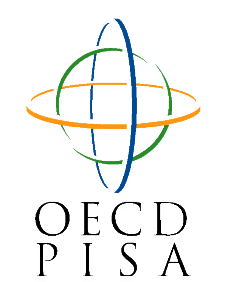 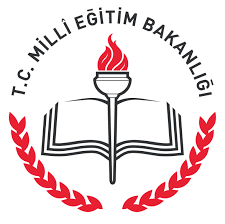 Pilot Uygulamanın Değerlendirilmesi
Pilot uygulama sonrasında öğrenci verileri ile ilgili iş ve işlemler yapılmaktadır. Bu süreçte özellikle öğrencilerin açık uçlu sorulara verdikleri cevaplar, okullardan görevlendirilen öğretmenlerle birlikte kodlanmaktadır. Bu süreçte Uluslararası Merkez tarafından gönderilen kodlama rehberleri kullanılmaktadır.

Açık uçlu soruların kodlanması ve verilerle ilgili Uluslararası Merkez tarafından belirlenen diğer iş ve işlemler bitmesinin ardından bu veriler soru analizlerinin yapılarak esas uygulamada çıkacak sorulara karar verilmesi amacıyla Uluslararası Merkez’e gönderilir.
[Speaker Notes: Pilot uygulama niçin yapılıyor? Pilot uygulama, pısa uygulaması sırasında oluşabilecek sorunları önceden saptamayı hedefler. Böylece esas uygulamada ortaya çıkabilecek sorunları en aza indirmeyi hedefler, sağlar. Ayrıca diğer bir önemli noktada pilot uygulaması ile yeni geliştirilen soruları test etmeyi amaçlar. Böylece soruların güçlük ve kolaylık değerlerini inceler. Geçerlilik ve güvenirlik araştırmaları da yapılır.]
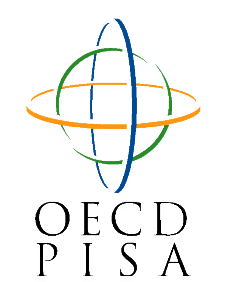 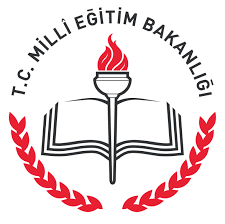 Nihai Uygulama
Pilot Uygulama sonrasında yapılan soru analizleri ile birlikte Nihai Uygulama’da yer alacak sorular belirlenir. Pilot Uygulama’da olduğu gibi örneklem tekrar seçilerek benzer formatta örneklem okullarında Nihai Uygulama gerçekleştirilir.

Nihai Uygulama sonrasında elde edilen veriler uygun formatta hazırlanmaktadır. Bu süreçte açık uçlu sorular ilgili ülkedeki alan uzmanları tarafıdan kodlanmaktadır. Bu süreç sonrasında ise veriler Uluslararası Merkez’e analiz ve raporlama süreci için gönderilmektedir.
[Speaker Notes: Pilot uygulama niçin yapılıyor? Pilot uygulama, pısa uygulaması sırasında oluşabilecek sorunları önceden saptamayı hedefler. Böylece esas uygulamada ortaya çıkabilecek sorunları en aza indirmeyi hedefler, sağlar. Ayrıca diğer bir önemli noktada pilot uygulaması ile yeni geliştirilen soruları test etmeyi amaçlar. Böylece soruların güçlük ve kolaylık değerlerini inceler. Geçerlilik ve güvenirlik araştırmaları da yapılır.]
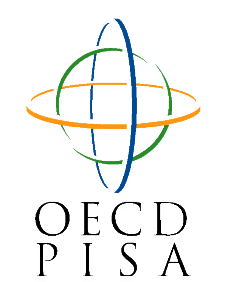 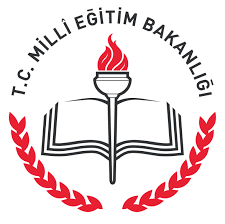 Uygulamalar Sürecinde Denetim
Ülkemizde örnekleme seçilen okullarda PISA uygulaması için Genel Müdürlüğümüz’de görevli personeller,  Test Uygulayıcısı olarak görevlendirilmiştir. Bu sayede bütün okullarda uygulamanın aynı standartlarda yapılması sağlanmıştır ve oluşabilecek veri kaybının önüne geçilmiştir. 

Uluslararası Merkez tarafından ülkelerdeki uygulamaları kontrol etmek için kişiler görevlendirilmektedir. Bu kişilere Uluslararası Merkez tarafından ayrı eğitim verilmektedir. Bu görevliler, uygulamanın belirlenen standartlara uygun yapılıp yapılmadığı ile ilgili raporları direk Uluslararası Merkez’e göndermektedirler.
[Speaker Notes: Pilot uygulama niçin yapılıyor? Pilot uygulama, pısa uygulaması sırasında oluşabilecek sorunları önceden saptamayı hedefler. Böylece esas uygulamada ortaya çıkabilecek sorunları en aza indirmeyi hedefler, sağlar. Ayrıca diğer bir önemli noktada pilot uygulaması ile yeni geliştirilen soruları test etmeyi amaçlar. Böylece soruların güçlük ve kolaylık değerlerini inceler. Geçerlilik ve güvenirlik araştırmaları da yapılır.]
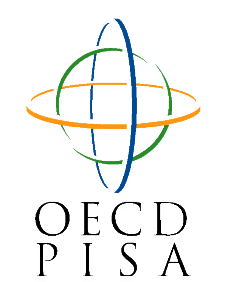 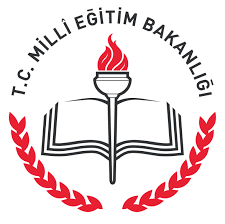 PISA Raporlama Süreci
PISA uygulamasının tamamlanmasının ardından yaklaşık 18 ay sonra sonuçlar OECD tarafından açıklanmaktadır. Sonuçların açıklanmasından yaklaşık 5 ay önce veriler ülkelerle paylaşılarak bu süreçte Ulusal Raporlar’ın hazırlanma çalışmaları yapılmaktadır.

PISA 2015 uygulamasının sonuçları, Temmuz 2016’de ülkelerle paylaşılmıştır ve OECD tarafından sonuçlar 6 Aralık 2016 tarihinde kamuoyuyla paylaşılmıştır.

Ülkemizde de verilerin gelmesinin ardından Ulusal Ön Rapor’un yazımı için gerekli çalışmalar yapılmıştır ve OECD tarafından sonuçların açıklanmasının ardından bu rapor yayımlanmıştır.
[Speaker Notes: Pilot uygulama niçin yapılıyor? Pilot uygulama, pısa uygulaması sırasında oluşabilecek sorunları önceden saptamayı hedefler. Böylece esas uygulamada ortaya çıkabilecek sorunları en aza indirmeyi hedefler, sağlar. Ayrıca diğer bir önemli noktada pilot uygulaması ile yeni geliştirilen soruları test etmeyi amaçlar. Böylece soruların güçlük ve kolaylık değerlerini inceler. Geçerlilik ve güvenirlik araştırmaları da yapılır.]
TEŞEKKÜRLER
37